Détracteurs de fausses nouvelles(par les bibliothécaires de la Commission scolaire de Saint-Hyacinthe)
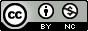 [Speaker Notes: Détracteur: adversaire, critique]
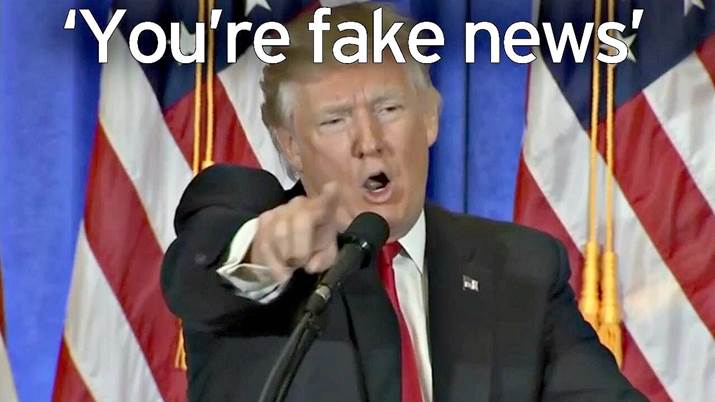 https://me.me/i/youre-fake-news-10722226
[Speaker Notes: En date du 29 avril 2019, le Washington Post avait fait un décompte de 10 000 déclarations fausses ou trompeuses de la part du Président Donald Trump. https://www.washingtonpost.com/politics/2019/04/29/president-trump-has-made-more-than-false-or-misleading-claims/?noredirect=on&utm_term=.48bcc5dbae0c]
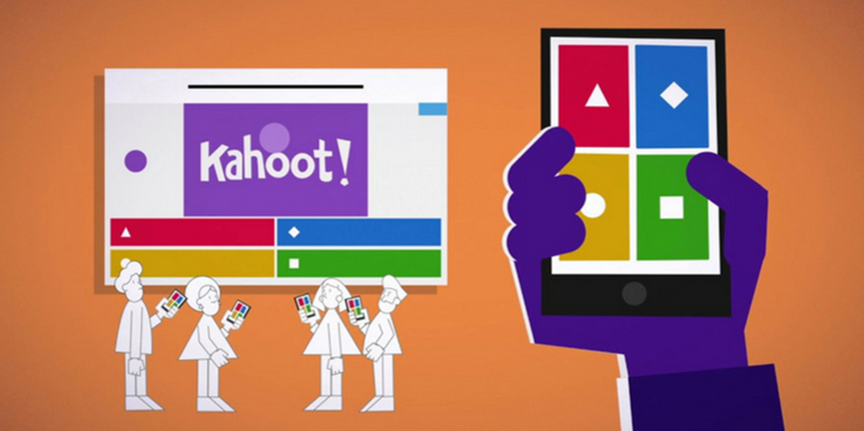 Testons vos connaissances!
Rendez-vous sur kahoot.it
Ajoutez le game pin que vous voyez sur mon écran
Choisissez un surnom
3
Plan de la présentation
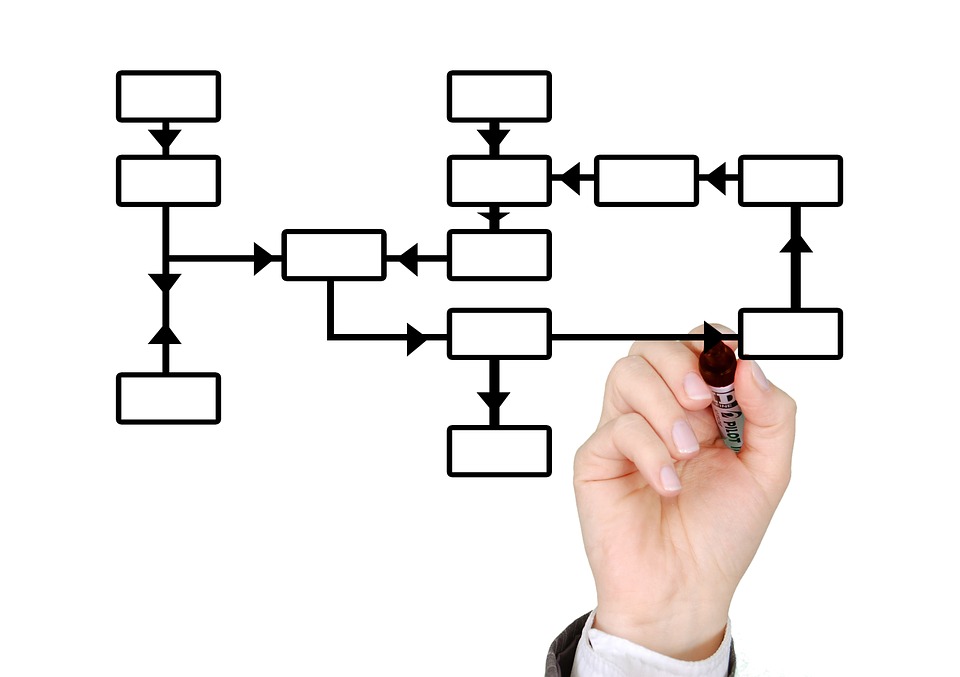 Intention
Etat de la situation 
Théorie sur les fausses nouvelles (F.N.)
3.1. Mise en commun 
3.2. Typologie 
3.3. Les impacts 
Exercice
Ressources
4
Au terme de l’atelier, les participants seront:

en mesure de comprendre le phénomène des fausses nouvelles
outillés pour déterminer la véracité d’une information sur le Web
sensibilisés aux conséquences du partage de fausses nouvelles sur les médias sociaux
5
Etat de la situation
Les fausses nouvelles pourquoi s’y intéresser?
Définition
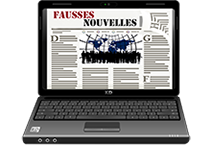 « une information soit carrément fausse, soit détournée, exagérée ou dénaturée à un point tel qu’elle n’est plus véridique, présentée comme une vraie nouvelle dans le but de tromper les gens. Cela peut être fait pour générer des clics et des partages sur les réseaux sociaux, pour atteindre des objectifs quelconques (politiques, idéologiques, économiques, etc.) ou simplement pour se moquer de la crédulité des lecteurs ». 
- Jeff Yates
7
[Speaker Notes: Jeff Yates: spécialisé en vérification des faits et phénomènes de désinformation sur le web
Inspecteur viral
https://ici.radio-canada.ca/jeffyates]
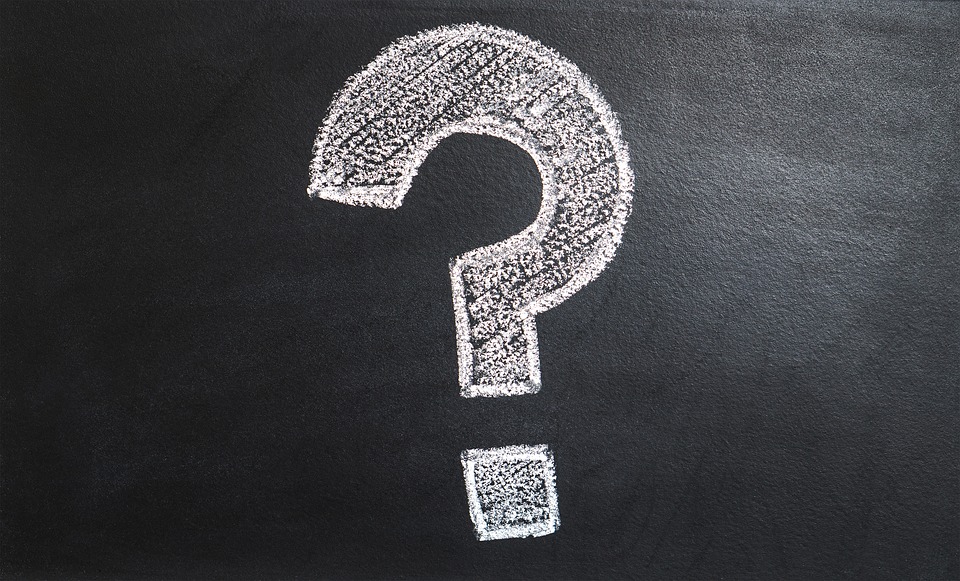 Pourquoi inventer de fausses nouvelles?
« Par méchanceté, malveillance, jalousie
Pour se venger, donner une leçon à quelqu’un
Pour des raisons politiques
Pour promouvoir une idéologie
Pour nuire à un adversaire commercial
Pour promouvoir des produits
Mais surtout, parce que c’est payant ! »
https://30secondes.org/module/pourquoi-invente-t-on-des-fausses-nouvelles/
8
[Speaker Notes: Plus il y a de clics vers une page, plus les administrateurs de la page peuvent obtenir de l’argent avec la publicité qui se trouve sur la page. La pub a donc la possibilité d’être vue plusieurs fois (même si on ne clique pas sur celle-ci)  
https://30secondes.org/module/pourquoi-invente-t-on-des-fausses-nouvelles/]
Différentes formes de fausses informations
Et des conséquences plus ou moins importantes selon la forme
9
La parodie
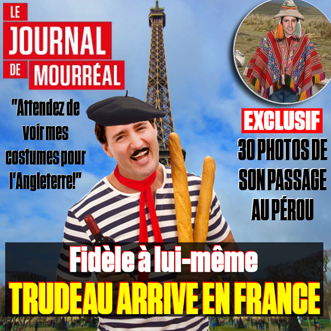 “ton explicitement et volontairement divertissant et exagéré sans lien nécessaire avec l’actualité” (École d’été sur les fausses nouvelles, UQÀM 2018)

Fausse information qui utilise le fonctionnement d’une institution, les personnes et leur style pour s’en moquer et nous divertir. (Source: Actubis)

impact?
Journal de Mourréal
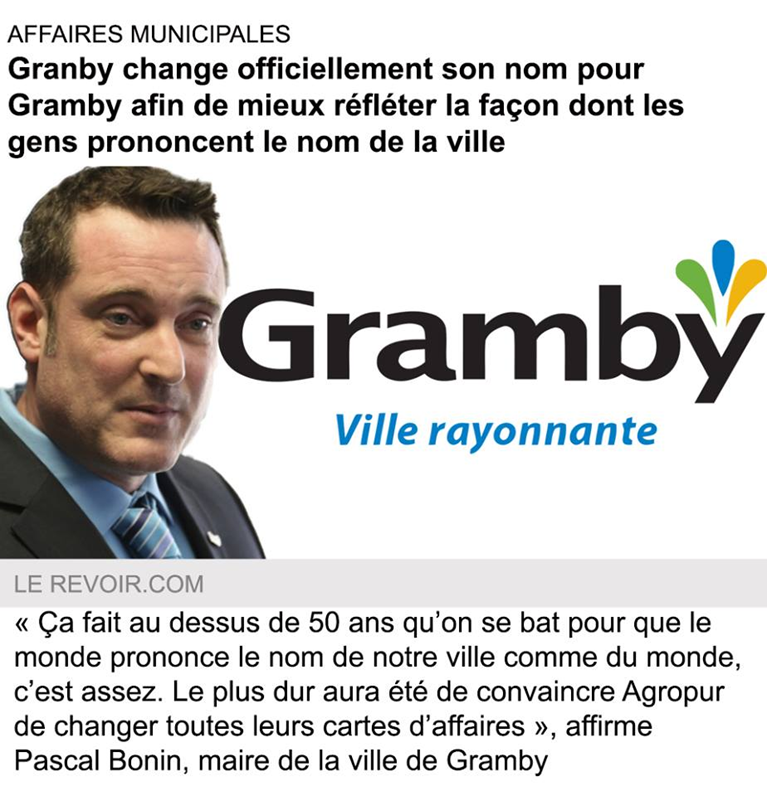 Le Revoir.com
10
[Speaker Notes: L’émission Infoman serait plutôt une satire puisqu’on n’invente pas des informations, mais on rit de l’actualité. 

Factualité = basé sur des faits provenant de l’actualité

Différentes formes de fausses nouvelles: http://www.actubis.com/les-differentes-formes-de-fausses-infos-fake-news/

Les créateurs des parodies rient en quelque sorte du fait que plusieurs personnes ne se posent pas de questions et sont crédules. Comme le partage se fait rapidement, même des gens plus renseignés peuvent se faire prendre.]
Le canular
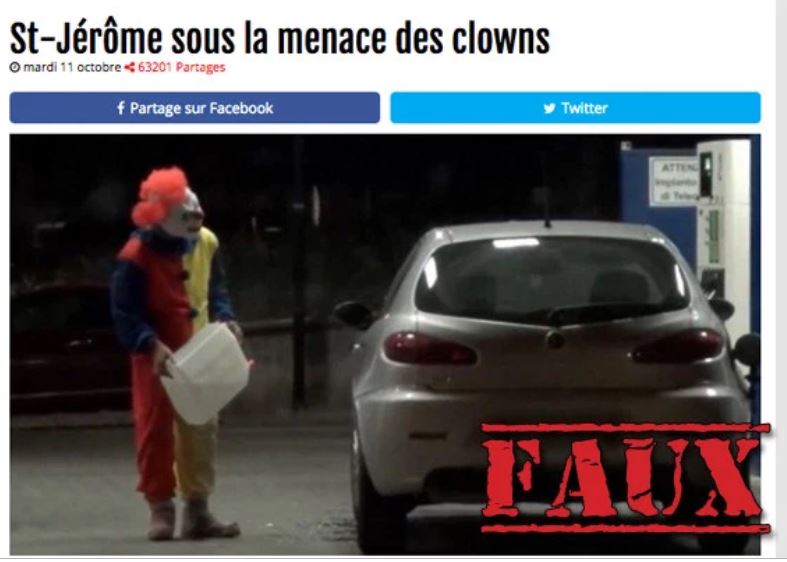 Fausses informations dont le but est de tromper ou faire réagir

Parfois lié au poisson d’avril

Impact?
https://journalmetro.com/opinions/inspecteur-viral/1034218/attention-a-toutes-ces-fausses-nouvelles-a-propos-des-clowns/
11
[Speaker Notes: Différentes formes de fausses nouvelles: http://www.actubis.com/les-differentes-formes-de-fausses-infos-fake-news/]
Poisson d’avril
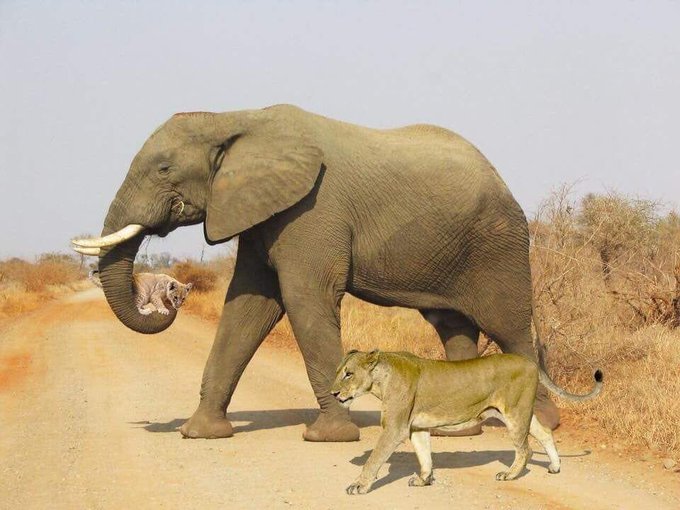 Montage photo dont le but était de faire réagir (Poisson d’avril d’un parc national Sud africain)

L’image a été repartagée 37 000 même si la communauté était consciente du montage puisque le message était fort (et positif)

Impact?
https://twitter.com/cmonica75/status/1042137769391390720
12
[Speaker Notes: https://twitter.com/cmonica75/status/1042137769391390720]
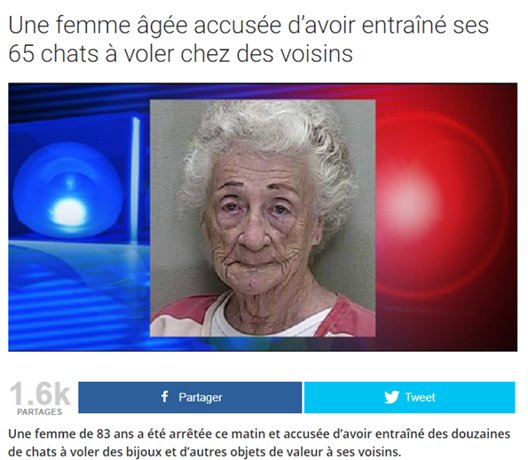 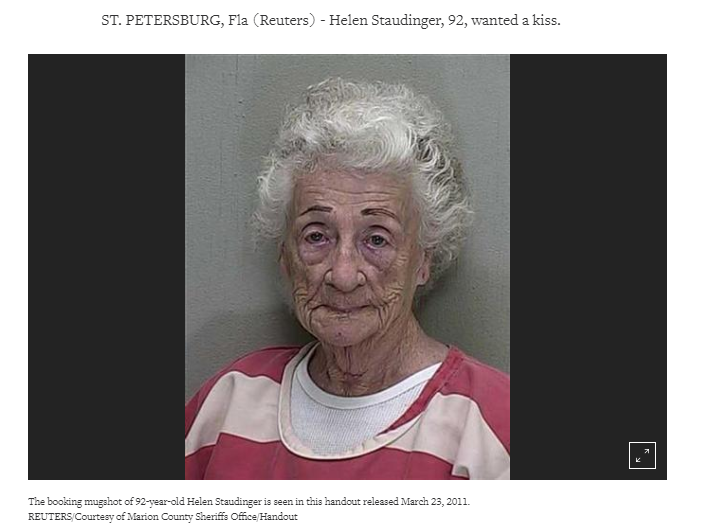 Création d’une fausse nouvelle à partir d’une nouvelle réelle
But: tromper et faire réagir

L’humour est souvent à l’honneur

Impact?

Source de la nouvelle?
https://africa24.info/2018/03/26/une-femme-agee-accusee-davoir-entraine-ses-65-chats-voler-chez-des-voisins/
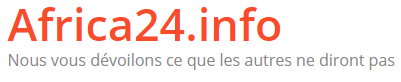 13
[Speaker Notes: La dame de 92 ans aurait tiré des coups de fusil après qu’un homme ait refusé de l’embrasser
https://www.reuters.com/article/us-crime-kiss/refused-a-smooch-92-year-old-woman-fires-gun-idUSTRE72M54820110323


Un site qui est le seul à dévoiler une information propose probablement des fausses nouvelles.]
La publicité déguisée
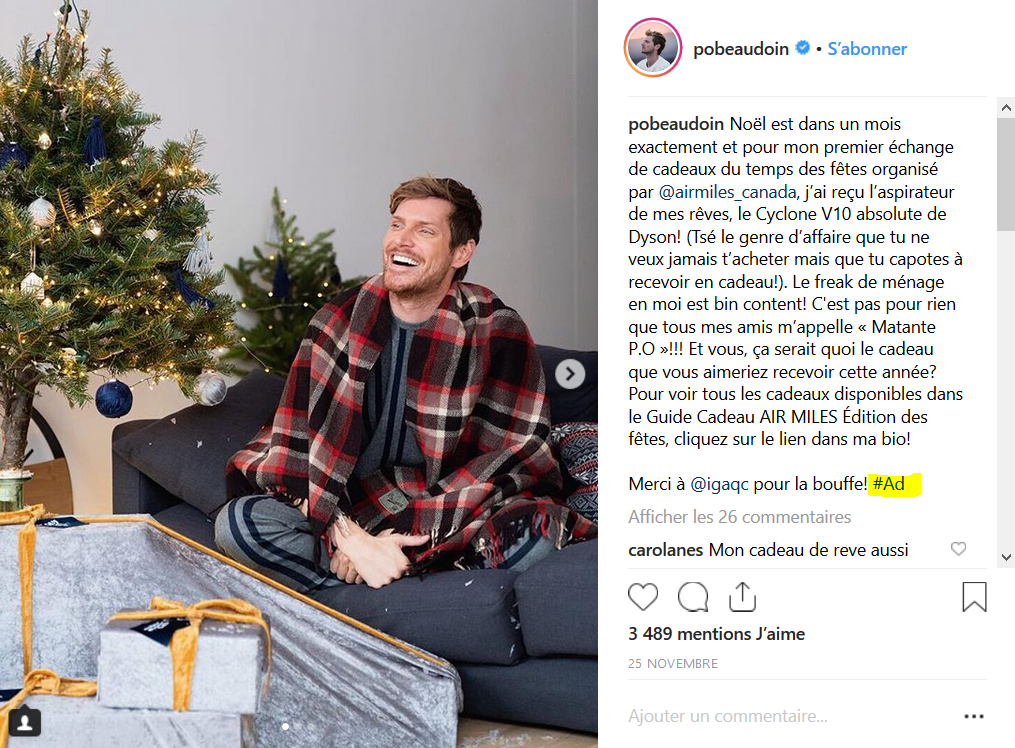 Pub déguisée en la faisant passer pour du contenu et ainsi attirer l’attention (École d’été sur les fausses nouvelles, UQAM 2018)

Souvent présentée par des influenceurs

Impact?
Instagram PO Beaudoin: https://www.instagram.com/p/BqnME-ihFKJ/
14
[Speaker Notes: Souvent perçue par la public comme un manque de transparence de la part des influenceurs ou amène une perte de confiance envers le media qui a autorisé cette publicité]
Buzz ou infos-scandales
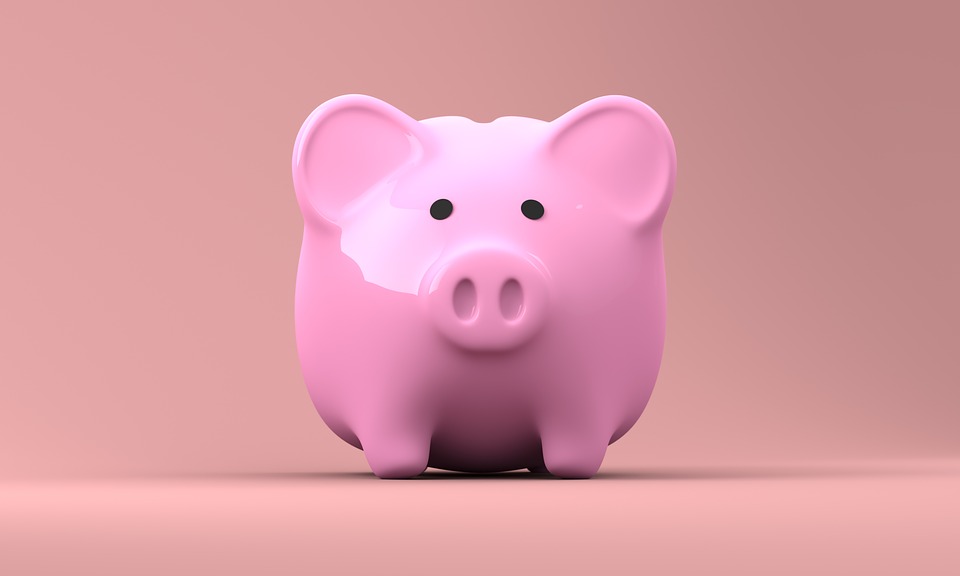 L’objectif est de générer le plus de clics 

Utilisation de titres vendeurs, de photos accrocheuses

Chaque clic vers une page peut permettre de générer des revenus même si les gens ne cliquent pas sur les publicités

Impact?
15
[Speaker Notes: Plus il y a de clics vers une page, plus les administrateurs de la page peuvent obtenir de l’argent avec la publicité qui se trouve sur la page. La pub a donc la possibilité d’être vue plusieurs fois (même si on ne clique pas sur celle-ci)  
https://30secondes.org/module/pourquoi-invente-t-on-des-fausses-nouvelles/

Différentes formes de fausses nouvelles: http://www.actubis.com/les-differentes-formes-de-fausses-infos-fake-news/]
Rumeur
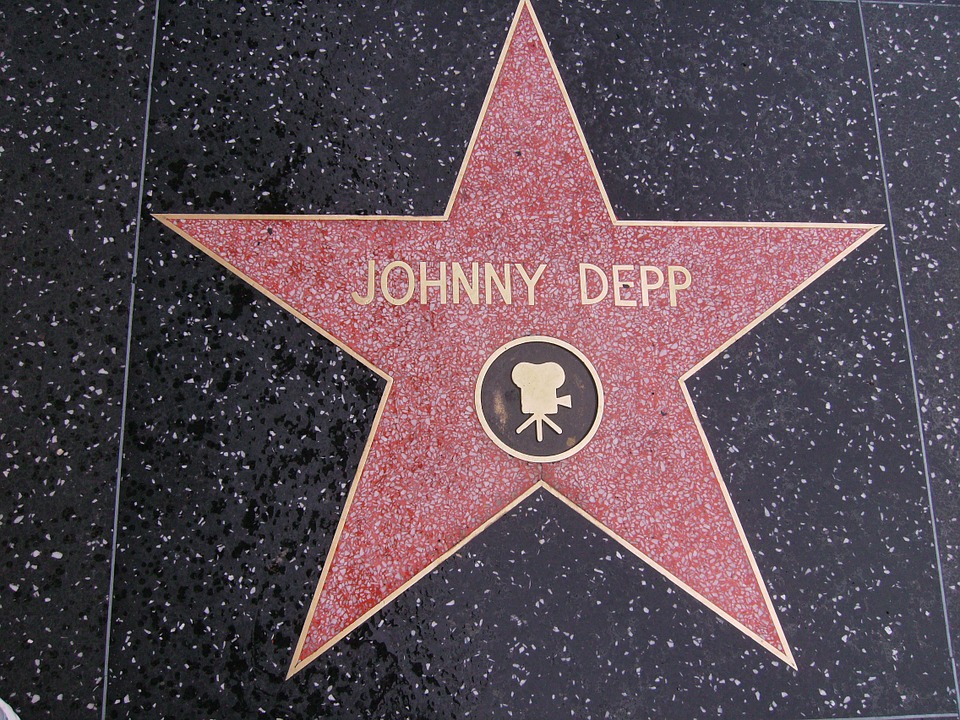 Fausses informations sur une personne, un groupe, un événement, etc. 

Basée sur des informations non fondées provenant de sources peu fiables

Porte souvent atteinte à la réputation, à l’honneur

Impact?
16
[Speaker Notes: Différentes formes de fausses nouvelles: http://www.actubis.com/les-differentes-formes-de-fausses-infos-fake-news/]
La manipulation d’images
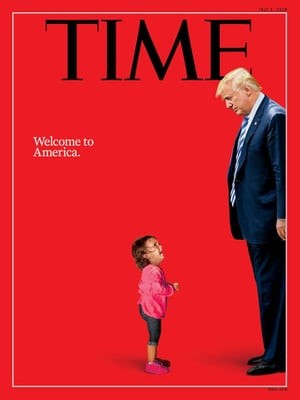 Décontextualisation ou retouches d’images ou de vidéos pour fabriquer une nouvelle 

L’image est souvent repartagée hors contexte et sans les liens pour retourner aux sources laissant alors place à beaucoup d’interprétation 

Impact?
www.times.com
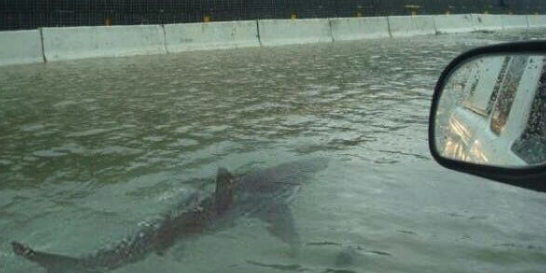 https://www.meteomedia.com/nouvelles/articles/les--fake-news--de-la-meteo--nos-photos-preferees/111567
17
[Speaker Notes: Montage photo pour marquer l’imaginaire lors de la crise de l’immigration clandestine (Enfants de migrants séparés de leur famille) – Tolérance zéro de M. Trump

Un des hics des images manipulées ou retouchées est qu’elles sont souvent repartagées sans les liens et mises hors contexte laissant place à l’interprétation de chacun. Certains peuvent alors être scandalisés alors que ces images ne sont pas vraies]
La manipulation de graphiques
Laisse place à une interprétation erronée (dans ce cas-ci, voir l’axe Y)

Biais politique de la chaîne, manipulation des graphiques pour créer un effet ou erreur humaine? 

Impact?
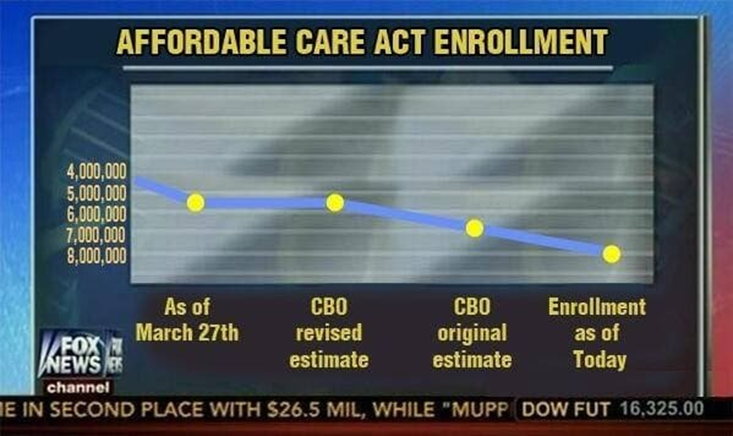 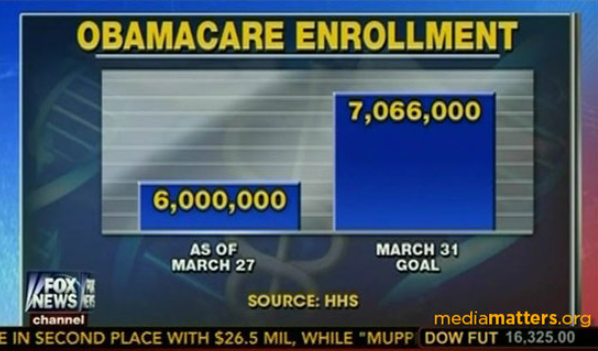 18
[Speaker Notes: Ce graphique a ensuite été corrigé par la chaîne, mais la recherche de ce graphique nous renvoie vers d’autres graphiques erronés ou qui portent également à confusion 

Enjeu quant à la crédibilité de cette chaîne aux yeux de la population]
La manipulation de textes
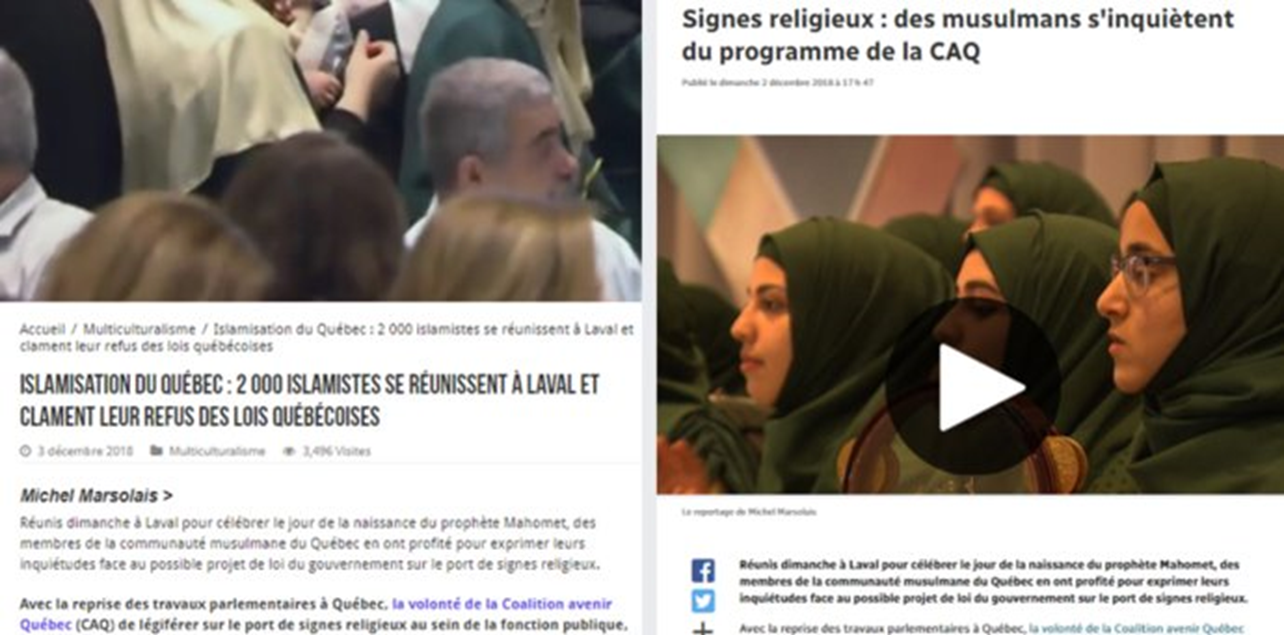 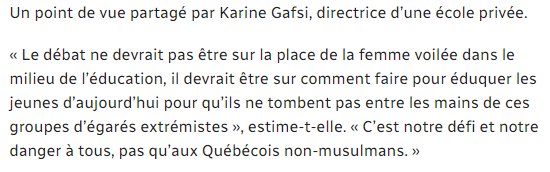 Voici le paragraphe présent dans le texte de Radio-Canada qui a été coupé du texte d’Horizon Québec actuel…
http://horizonquebecactuel.com/islamisation-du-quebec-2-000-islamistes-se-reunissent-a-laval-et-clament-leur-refus-des-lois-quebecoises
https://ici.radio-canada.ca/nouvelle/1139423/musulmans-caq-signes-religieux-enseignement-laval
19
[Speaker Notes: C'est exactement le même article... Mais certains mots du titre ont été changés pour créer un effet et un paragraphe rempli de nuances a été retiré.

http://horizonquebecactuel.com/islamisation-du-quebec-2-000-islamistes-se-reunissent-a-laval-et-clament-leur-refus-des-lois-quebecoises


https://ici.radio-canada.ca/nouvelle/1139423/musulmans-caq-signes-religieux-enseignement-laval]
Manipulation de citations
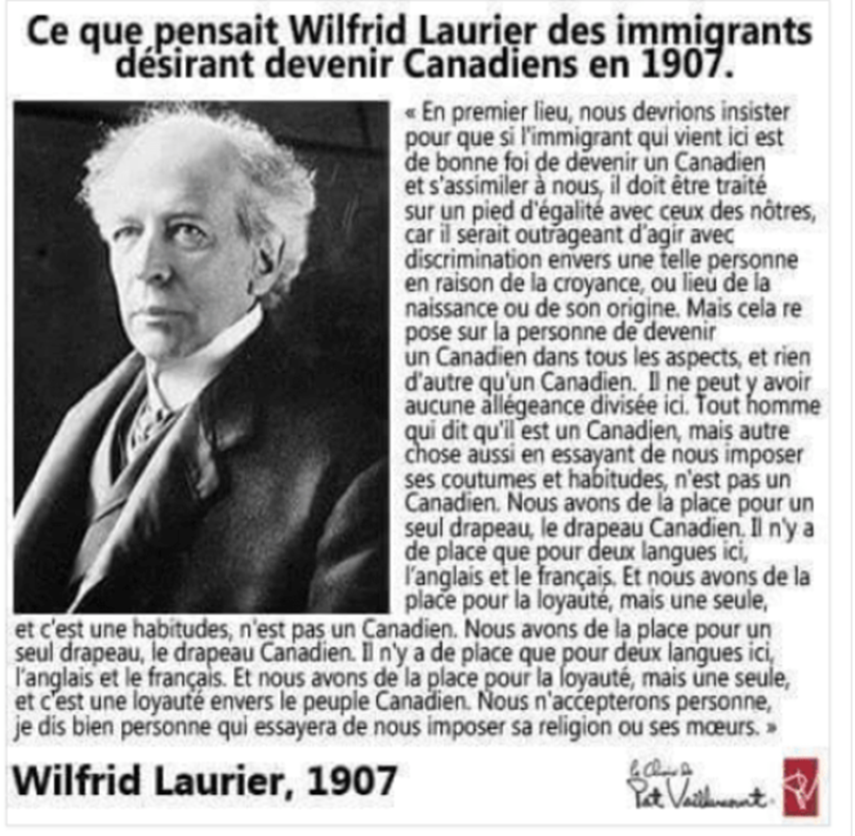 Fausse nouvelle zombie (Jeff Yates) c’est-à-dire que cette citation revient chaque année lorsqu’il est question d’immigration

Changer des mots de la citation ou attribuer une phrase à la mauvaise personne (comme ici)

Impact?
20
[Speaker Notes: https://ici.radio-canada.ca/nouvelle/1109572/fausses-nouvelles-jeff-yates-rumeurs-zombies

Copier une partie du texte dans la boite de recherche de Google pour trouver la source.

Cette citation devrait plutôt être associée à Théodore Roosevelt (1919)]
Manipulation de citations
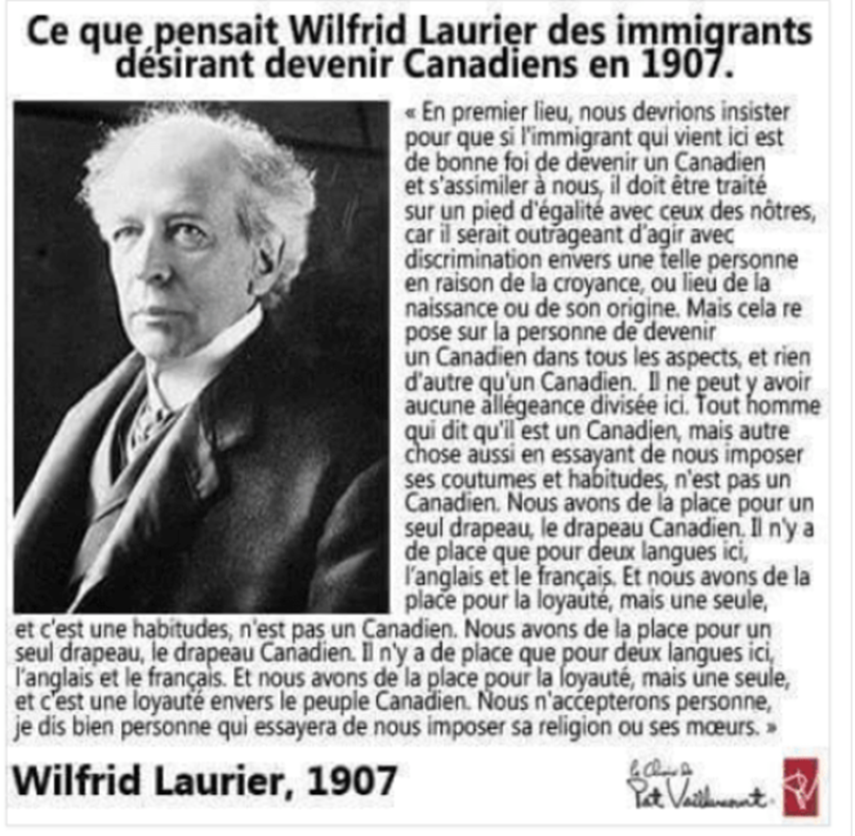 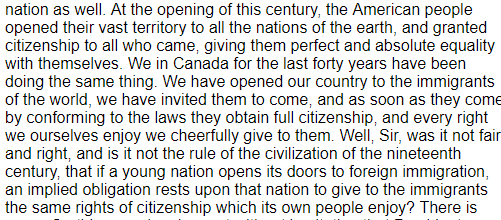 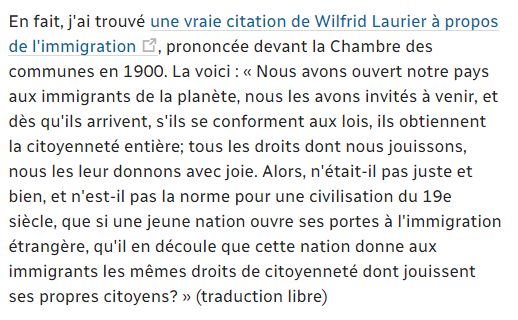 Jeff Yates
https://ici.radio-canada.ca/nouvelle/1094986/non-ceci-nest-pas-une-vraie-citation-de-wilfrid-laurier-sur-limmigration
21
[Speaker Notes: https://ici.radio-canada.ca/nouvelle/1109572/fausses-nouvelles-jeff-yates-rumeurs-zombies


https://ici.radio-canada.ca/nouvelle/1094986/non-ceci-nest-pas-une-vraie-citation-de-wilfrid-laurier-sur-limmigration
Wildrid Laurier avait réellement un discours très différent de celui de Roosevelt.]
Désinformation à caractère politique
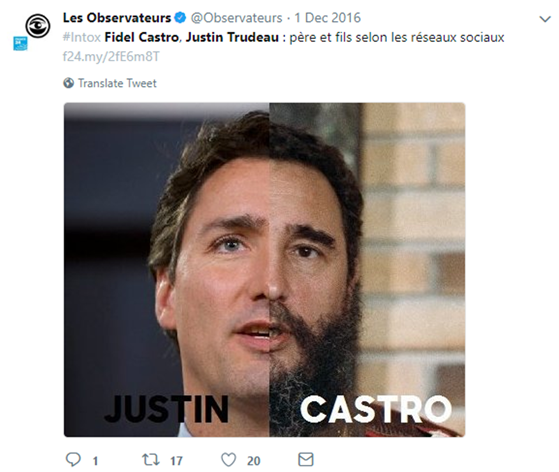 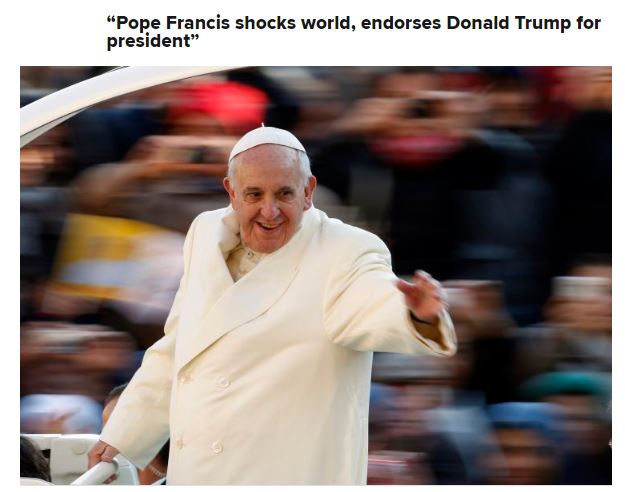 L’inspecteur viral
https://journalmetro.com/opinions/inspecteur-viral/1056881/non-justin-trudeau-nest-pas-le-fils-illegitime-de-fidel-castro/
Combattre les fake news: https://www.bbc.co.uk/academy/fr/articles/art20181105161401751
22
[Speaker Notes: Joue sur l’émotion, renforce les idées et crée un sentiment d’appartenance à un groupe qui a les mêmes idées que nous (rassurant pour certains)

À tendance propagande

Peut être contre-vérifié facilement sur Google]
Désinformation à caractère raciste
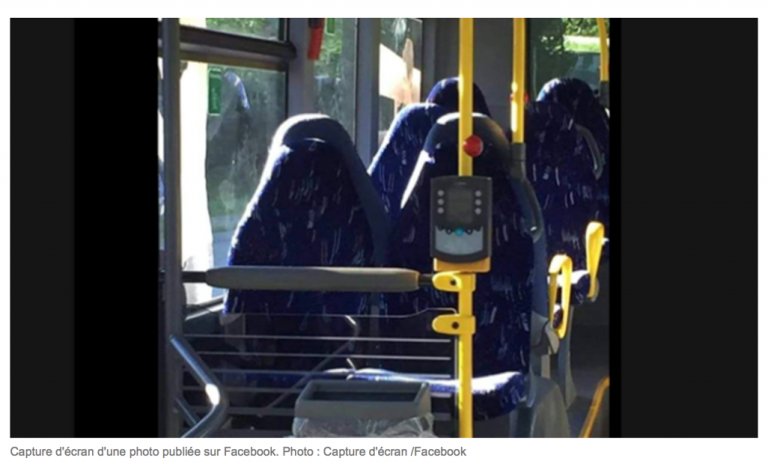 Sur un site norvégien anti-immigration: « Les musulmans envahissent le pays! »

Ce sont en fait des bancs d’autobus!
23
[Speaker Notes: Les musulmans envahissent le pays!  Norvège
Site Anti-immigration 
https://ici.radio-canada.ca/nouvelle/1048278/internautes-insurgent-femmes-en-burqa-photo-autobus-vide-norvege]
Statistiques qui créent la controverse
Des données sans les sources et interprétées par des non-experts

Également une fausse information zombie

Impact?
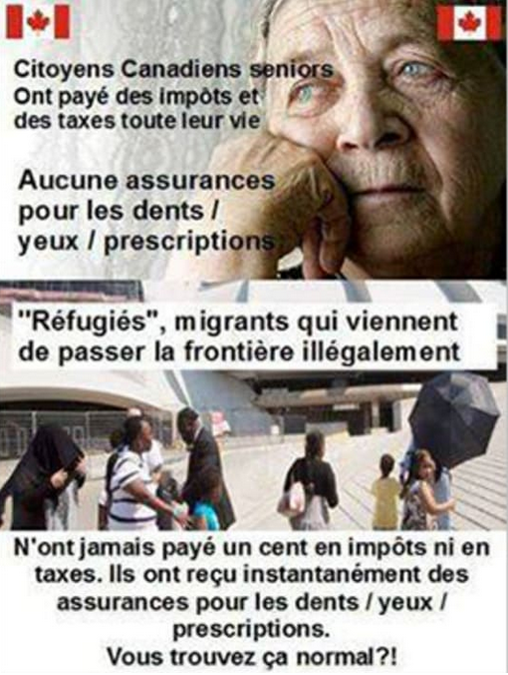 24
[Speaker Notes: Fausse nouvelle zombie
https://ici.radio-canada.ca/nouvelle/1109572/fausses-nouvelles-jeff-yates-rumeurs-zombies]
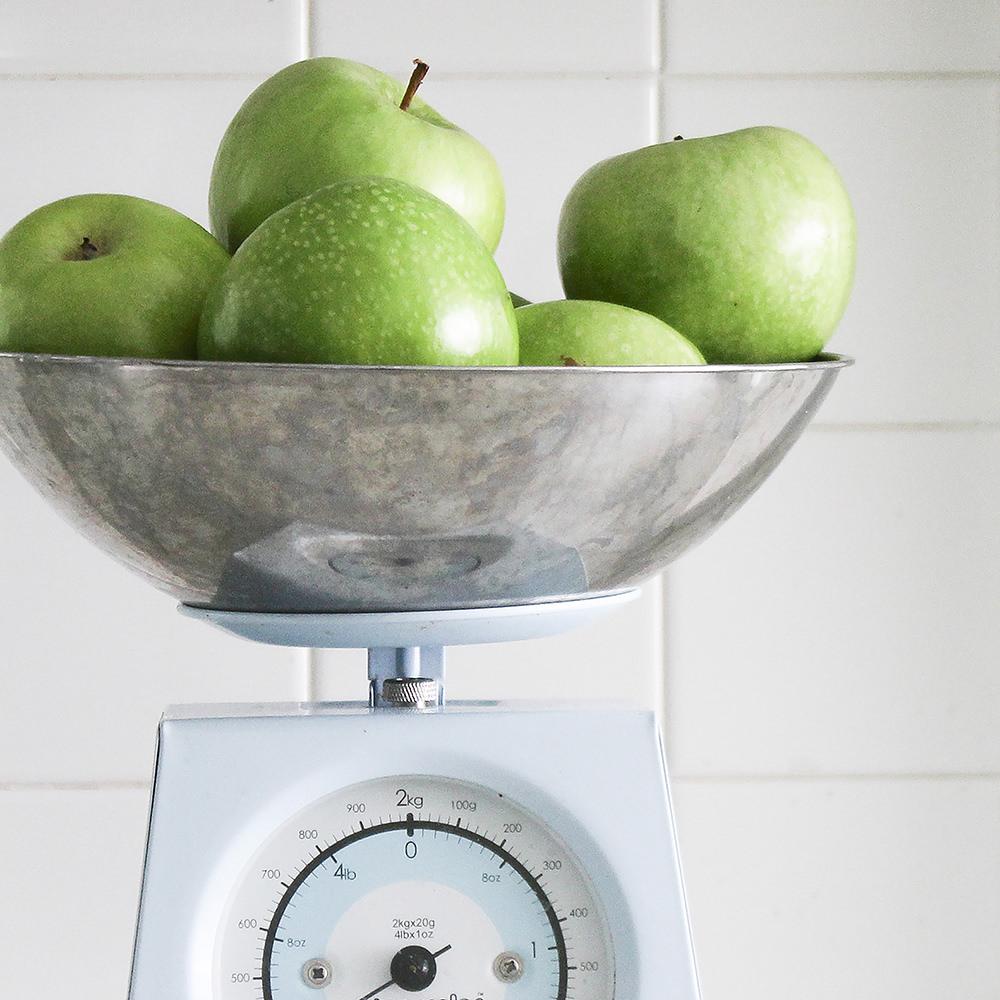 Des résultats de recherche modifiés et des faux experts
Allez à la source et allez voir la méthodologie.

*Vous pouvez copier le titre de l’étude dont on parle et le coller dans la boite de recherche Google*
25
[Speaker Notes: Exemple: résultats de recherche déformés- ceux qui mangent plus de fruits et de légumes meurent davantage du cancer. 

On devrait plutôt lire: Ceux qui consomment plus de fruits et de légumes vivent plus vieux et lorsqu’on vit plus vieux, on a davantage de chances d’avoir un cancer! Tout est dans la nuance!]
Des impacts? Vraiment?!
Sur le portefeuille
Sur la réputation
Sur l'ouverture aux autres
Sur la santé
Sur la qualité de vie ou le sentiment de sécurité
sur des décisions et votes
26
Source: https://30secondes.org/module/pourquoi-partage-t-on-les-fausses-nouvelles/
[Speaker Notes: Oui, ça peut être drôle, mais quels sont les impacts?

Impacts sur la réputation de personnes ciblées par des fausses informations (victimes d'injustices) - accusées à tort
Impact financier ou sur la santé en lien avec les publicités de produits miracles partagées par des gens que j'apprécie et en qui j'ai confiance...ce n'est pas parce que j'apprécie quelqu'un que ce qu'il partage est bon...
Si une fausse nouvelle circule par rapport à un clown dangereux en ville, je peux avoir peur de sortir 
Des images fausses ou des images retravaillées peuvent créer de mauvaises perceptions sur un groupe de personnes (par exemple: les musulmans envahissent notre ville...mais c'est en fait des bancs d'autobus...)
Voter sur la basse d'une fausse nouvelle (le pape endosse la candidature de Trump)]
Quelques nuances…
Disinformation
Information that is false and deliberately created to harm a person, social group, organization or country.

Créer et partager délibérément de la fausse information dans le but de causer du tort.
Misinformation	
Information that is false, but not created with the intention of causing harm.


Transmettre de la mauvaise information par inadvertance.
27
[Speaker Notes: https://ethicaljournalismnetwork.org/tag/fake-news/page/2]
Est-ce une fausse nouvelle si…
un média reprend une rumeur sans vérifier les détails?
un journaliste se trompe dans les informations ou les images utilisées?
un reportage manque de nuances?
un journaliste écrit un article satirique?
Jeff Yates, l’inspecteur viral
28
[Speaker Notes: https://journalmetro.com/opinions/inspecteur-viral/1075454/mettons-les-choses-au-clair-cest-quoi-une-fausse-nouvelle/]
Attention surtout aux infos qui…
confirment ce que l’on sait
nous confortent dans nos idées
suscitent une vive réaction
[Speaker Notes: https://ici.radio-canada.ca/nouvelle/1145866/fausses-nouvelles-medias-partage-facebook-lecons-pieges]
3O secondes qui changent tout!
30 sec pour lire (comprendre de quoi il s’agit, penser à mes émotions qui ont été suscitées, réfléchir à ce que je viens de lire)

Vérifier la Source
Réveiller son Esprit critique
Comprendre le but du message
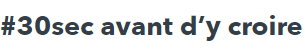 30
[Speaker Notes: https://30secondes.org/module/prend-30sec-avant-dy-croire/]
Attention!
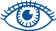 Aux pages personnelles
Aux articles non signés
Aux articles non datés
Aux logos ressemblant à des logos connus
À la barre d’information
Aux adresses URL
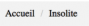 31
[Speaker Notes: Les sites internet dont l’URL se termine par   .co  sont souvent reliés à des fausses nouvelles]
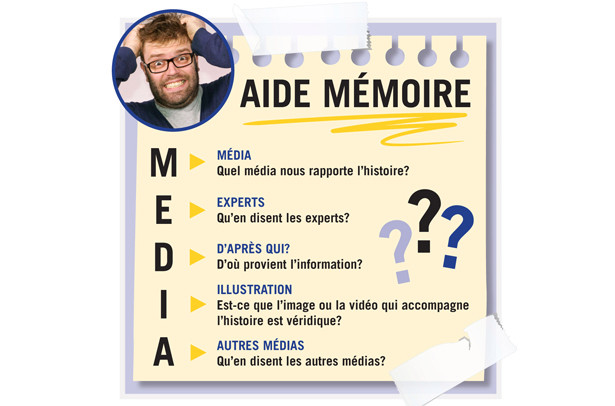 https://journalmetro.com/opinions/inspecteur-viral/1054366/relu-la-technique-m-e-d-i-a-30-secondes-pour-ne-plus-jamais-partager-de-fausses-nouvelles/
32
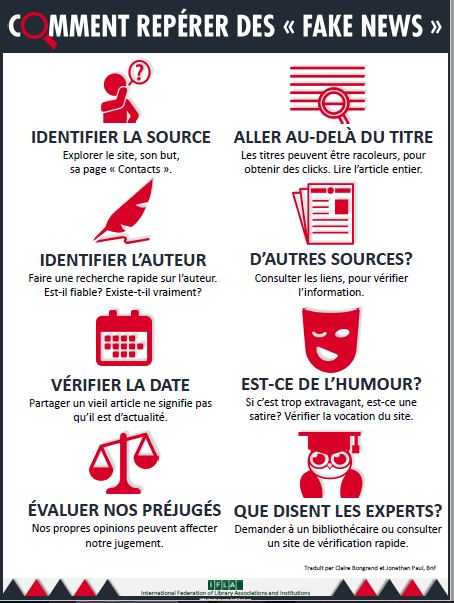 https://www.ifla.org/publications/node/11174
33
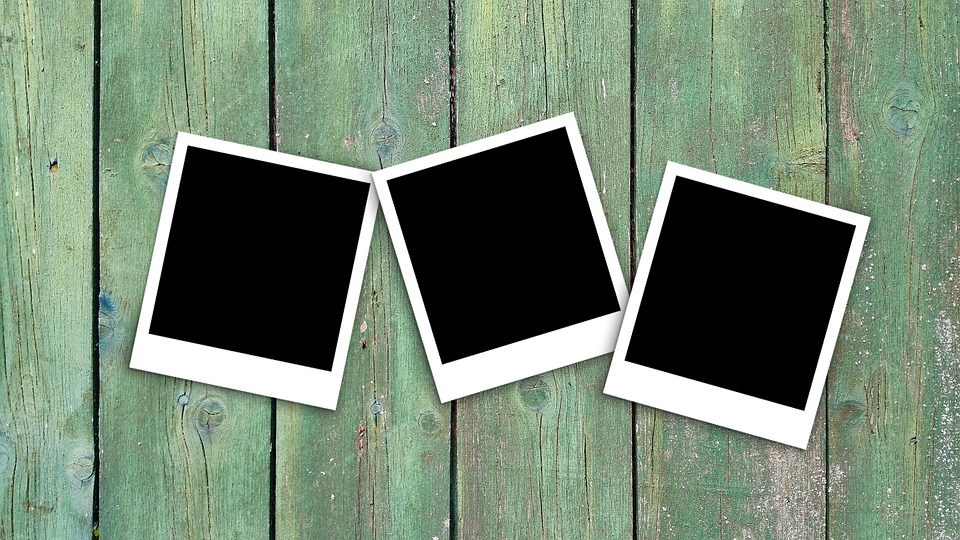 Recherche inversée d’images
34
Recherche inversée d’images
Enregistrer l’image ou réaliser une capture de l’image, qui sera ensuite enregistrée

Sur Google images, cliquer sur la caméra

Importer l’image à partir de votre ordinateur

Prendre connaissance de tous les sites qui ont publié cette image (évaluer leur fiabilité) ou consulter les sites où l’image a été identifiée comme fausse
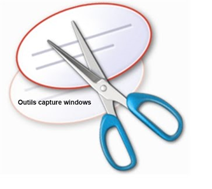 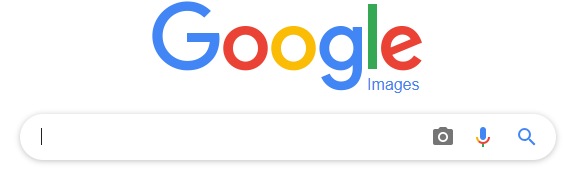 35
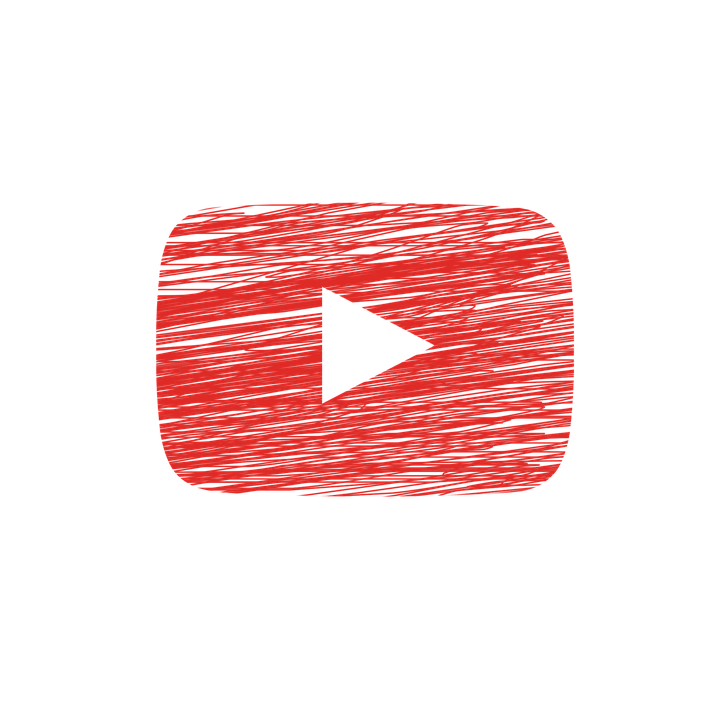 Désamorcer des vidéos
36
[Speaker Notes: Vidéos virales]
Recherche inversée de vidéos
La 1ère étape est de faire une capture de la vidéo.

Enregistrer la capture sur notre ordinateur. 

Réaliser toutes les mêmes étapes que lors de la recherche inversée d’images.
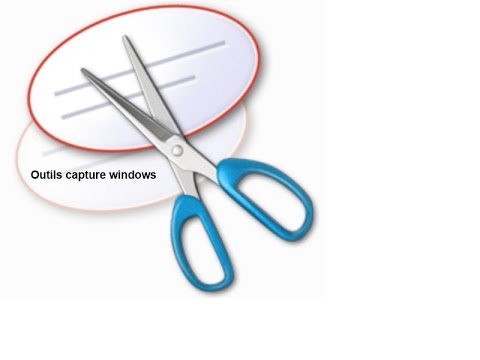 37
[Speaker Notes: Vidéos virales]
Outil permettant d’accéder plus rapidement à la recherche inversée de Google rapidement
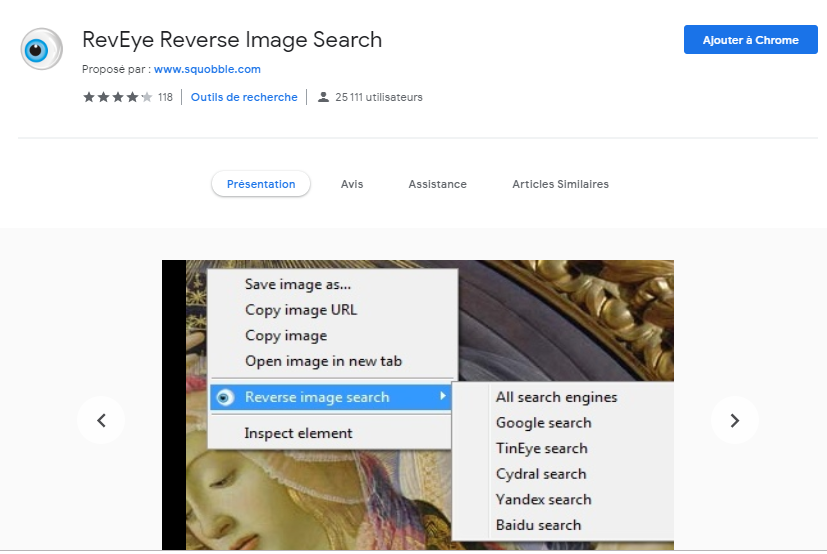 38
Pour vérifier des URL (DomainBigData)
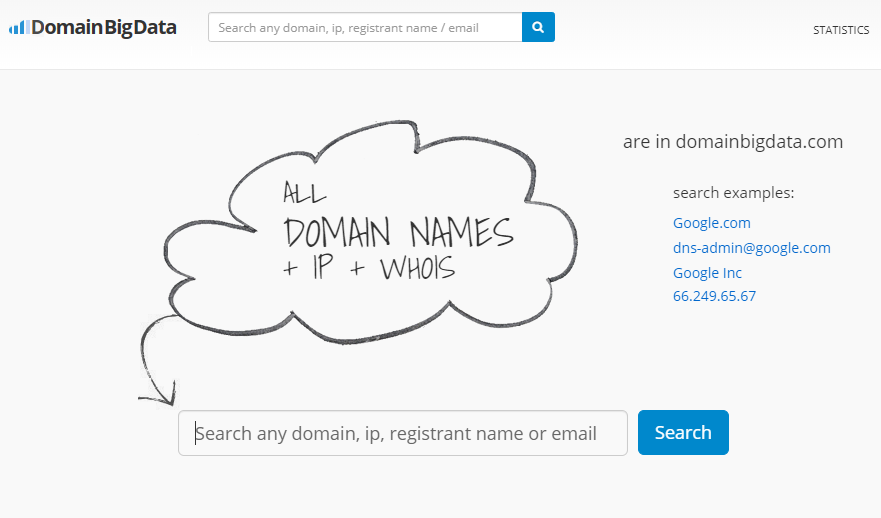 39
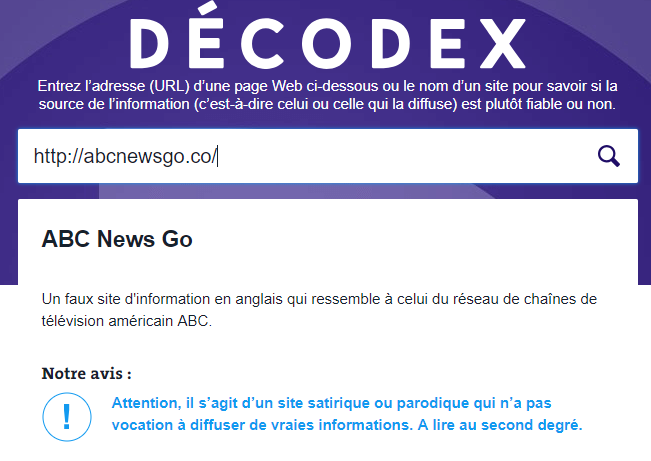 Outil pour détecter les sites plus ou moins fiables en copiant l’url
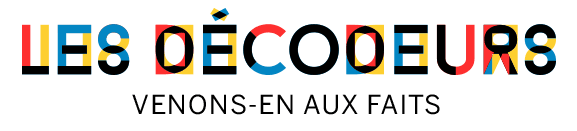 https://www.lemonde.fr/verification/
40
[Speaker Notes: http://abcnewsgo.co/]
Matière à réflexion…
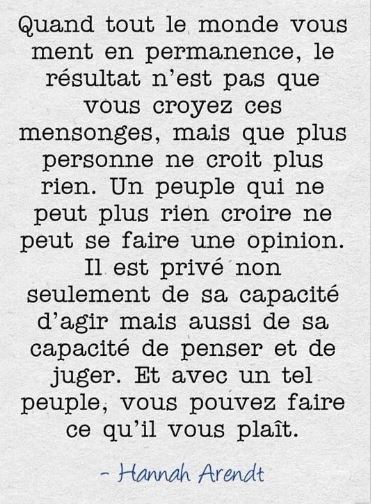 Traduction libre d’une entrevue réalisée en 1974 entre l’écrivain Roger Errera et Hannah Arendt (philosophe, politologue et journaliste).
41
[Speaker Notes: Hannah Arendt, née Johanna Arendt1 à Hanovre le 14 octobre 1906 et morte le 4 décembre 1975 à New York, est une politologue, philosophe et journaliste allemande naturalisée américaine, connue pour ses travaux sur l’activité politique, le totalitarisme, la modernité et la philosophie de l'histoire.

Hannah Arendt made the comments that follow in 1974 during an interview with the French writer Roger Errera.
https://www.nybooks.com/articles/1978/10/26/hannah-arendt-from-an-interview/]
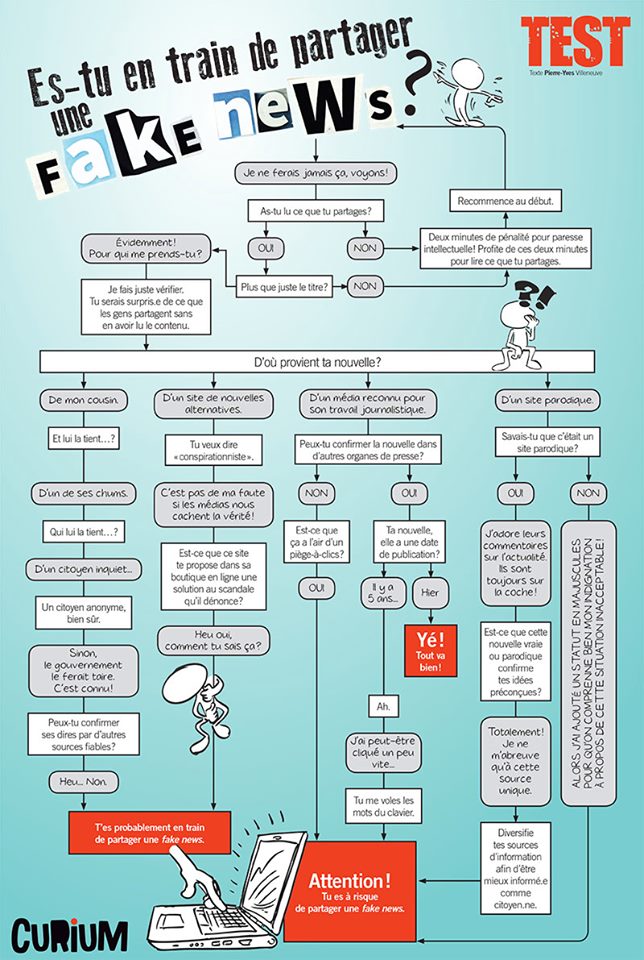 Outil de prise de conscience  réalisé par Curium
42
[Speaker Notes: Page Facebook de Curium (2 mai)
https://www.facebook.com/CuriumMag/posts/2214797295448924

Un petit guide pratique pour La semaine de la presse et des médiasPour une version téléchargeable, écrivez à redaction@curiummag.com]
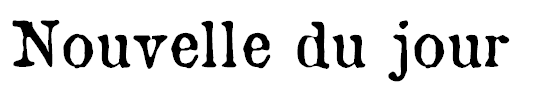 Atelier de création de nouvelles

Le 1/3 du groupe devra créer une vraie nouvelle. 

Les 2/3 du groupe devront créer une fausse nouvelle.

Chacun pige les contraintes pour la rédaction de sa nouvelle

Créer dans: monurl.ca/theorie
43
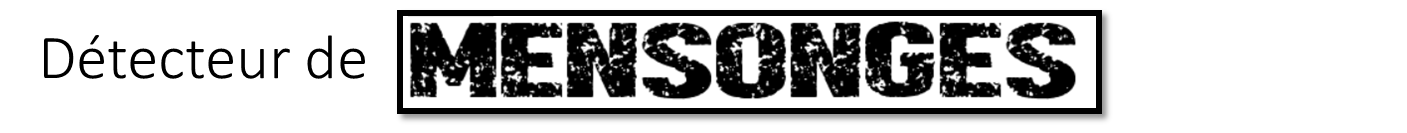 Récupérer toutes les nouvelles créées par le groupe

En grand groupe, déterminer quelles nouvelles sont vraies et lesquelles sont fausses. 

Lors de la présentation du résultat d'enquête, présenter les éléments de preuve trouvés.
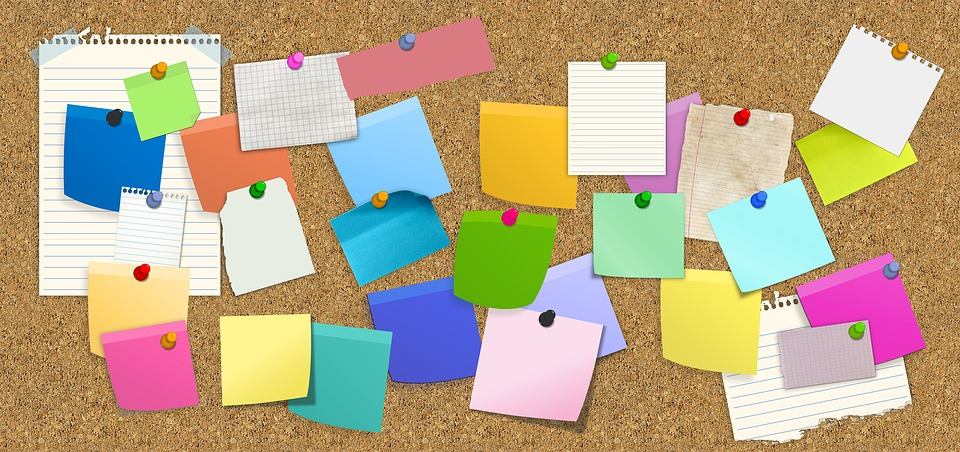 44
Fiable ou pas?
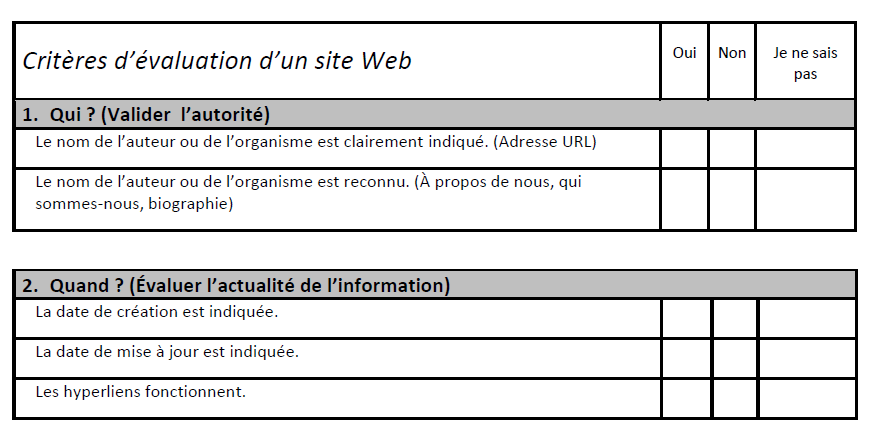 45
[Speaker Notes: Document adapté par les bibliothécaires de la Commission scolaire de Saint-Hyacinthe

S’applique à la fiabilité d’un site web, mais peut également être transposé pour les nouvelles. 

Implique toutefois de lire la nouvelle au complet. 

Quand l’article a-t-il été publié? Un article qui date peut contenir des informations qui ne sont plus à jour ou qui ont par la suite été réfutées ou discréditées.
S’agit-il d’une republication ou d’une mise à jour d’un article déjà publié? Les articles republiés ou mis à jour sont souvent accompagnés d’un avertissement. Les médias peuvent republier un article s’il est relié à un événement d’actualité.
La date indiquée est-elle véridique? Il est possible que la date ait été modifiée pour donner l’impression que la nouvelle est plus récente qu’elle ne l’est en réalité. Astuce : Faites une recherche pour vérifier si d’autres médias ont publié des articles semblables.]
Fiable ou pas?
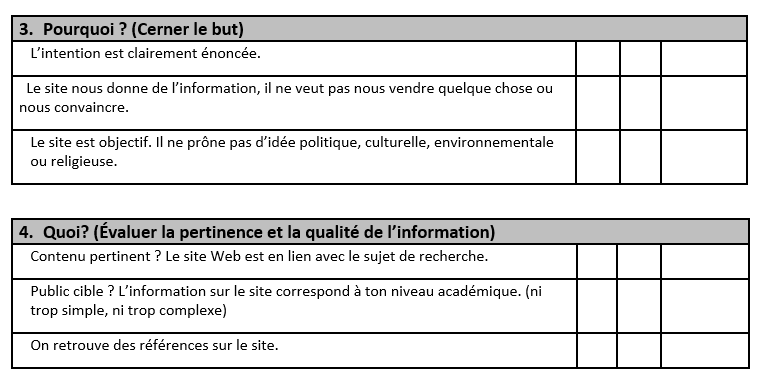 46
Quelques ressources en ligne
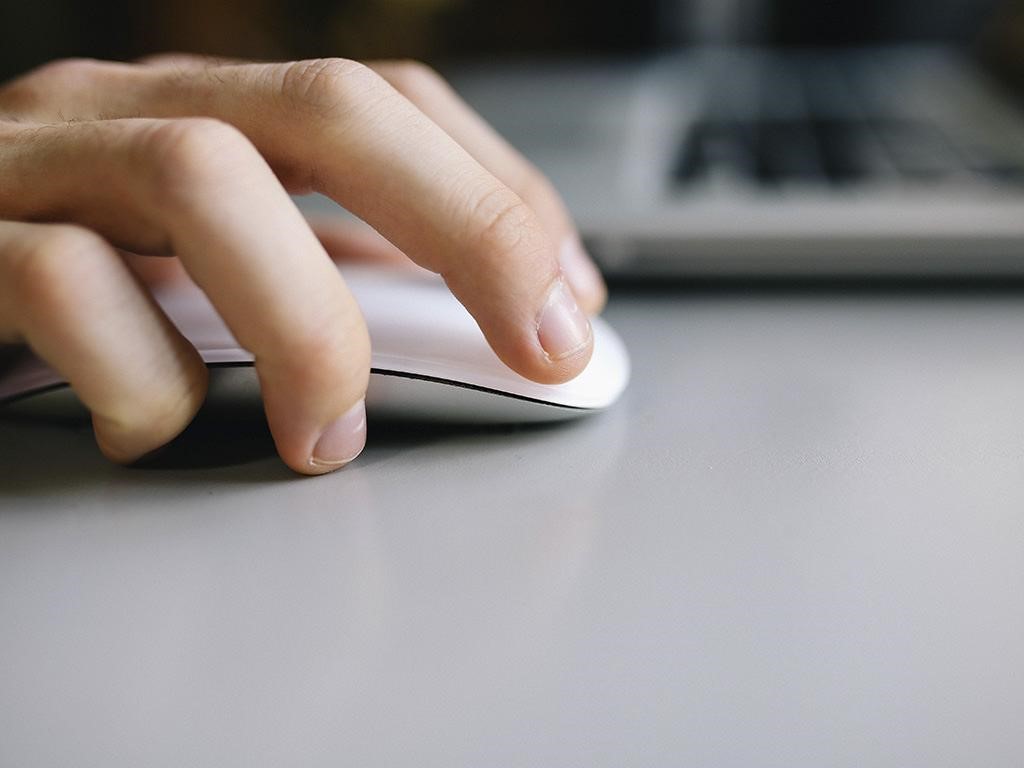 Détecteur de rumeurs 

Jeff Yates, l’inspecteur viral 

Les Décodeurs du journal Le Monde

Habilo Médias, Éducation aux médias et littératie numérique

Bibliothèque et Archives nationales du Québec, Comment repérer les fausses nouvelles?
47
Bref, ne croyez pas tout ce que je vous dis, vérifiez! 😉
48
Ce document est inspiré de:
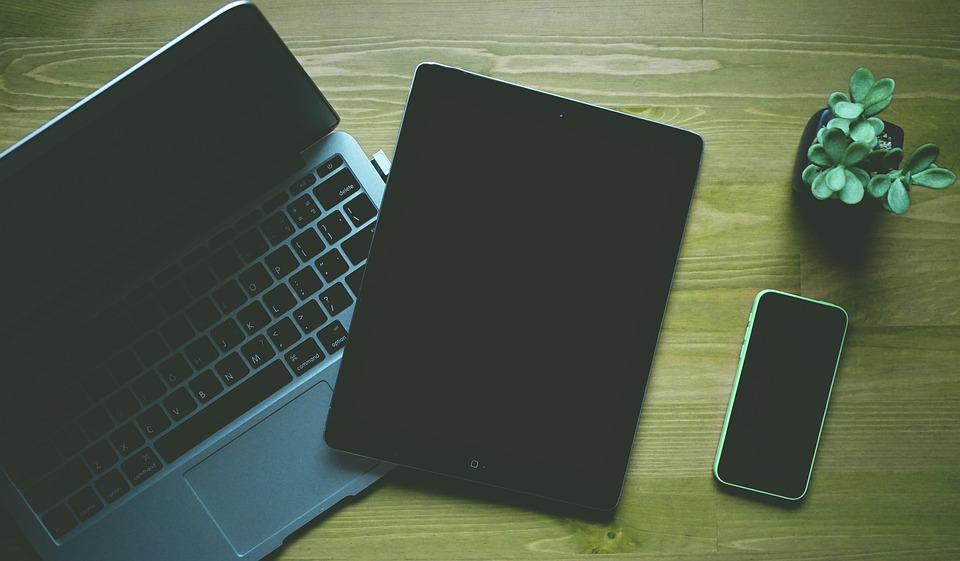 Notes de cours. « L'école d'été sur les fausses nouvelles". UQÀM. Juin 2018.
49
Merci!
Des questions?
N’hésitez pas à nous écrire à l’adresse:
servicedesbibliotheques@cssh.qc.ca

Ou à m’écrire directement:
catherine.belanger@cssh.qc.ca
50